Trabajo de investigación
Método de mínimos cuadrados
Orígenes
Legendre (1805)Gauss (1809)
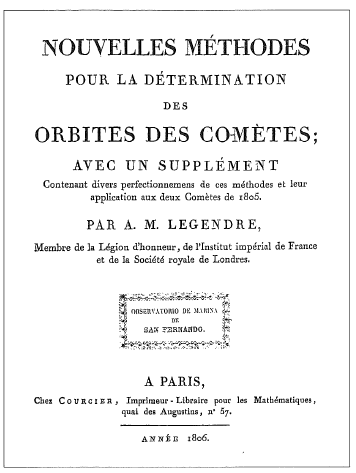 Nociones de aproximacion
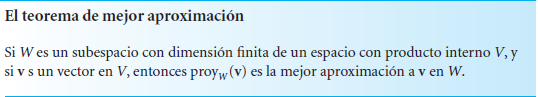 Método de mínimos cuadrados
DATOS: (1,2), (2,2), (3,4)
Y = a + bx
Sistema inconsistente
Vector error
ejemplo
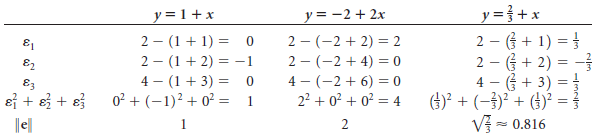 Expresión matricial
Ax = b
Ecuaciones normales
Teorema de mínimos cuadrados
Desarrollo experimental
Experimento: Caída Libre. 
Se montó en una barra de aluminio vertical, dos sensores fotoeléctricos, una celda continua de la otra, sostenidas por sus respectivos soportes ambas conectadas a un aparato que medía el tiempo que transcurría cuando se dejaba caer un objeto, interrumpiendo el curso de la luz que había entre el emisor y el receptor del primer sensor, para así concluir su trayecto interrumpiendo la luz del segundo receptor. Se tomó el tiempo transcurrido y se hicieron 50 mediciones variando la distancia en la cual caía el objeto.
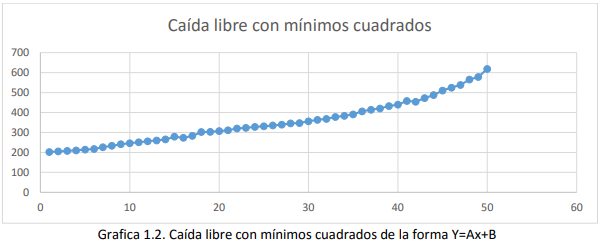